Figure 3. The primary fiber direction for 3 brain samples at the cortical surface of the visual cortex and the ...
Cereb Cortex, Volume 24, Issue 2, February 2014, Pages 328–339, https://doi.org/10.1093/cercor/bhs311
The content of this slide may be subject to copyright: please see the slide notes for details.
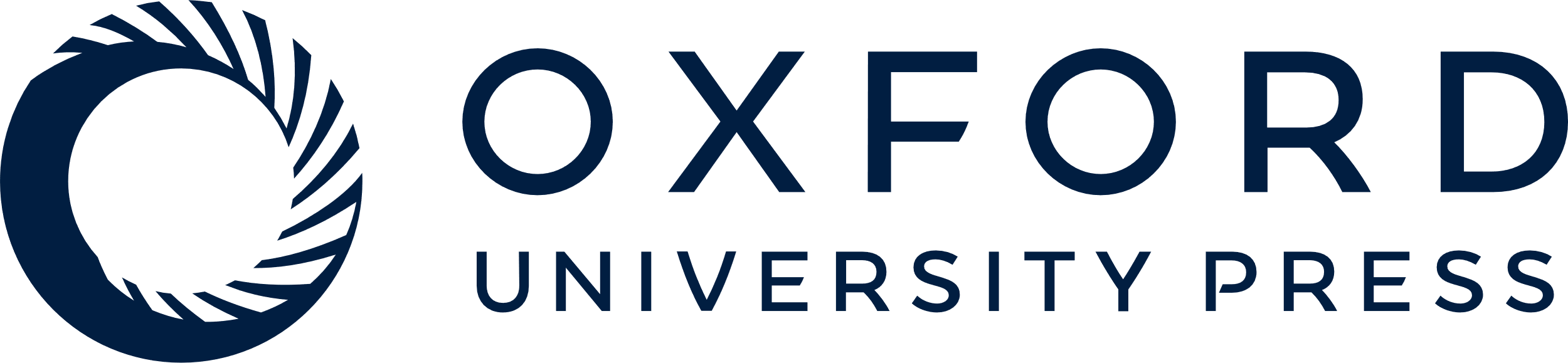 [Speaker Notes: Figure 3. The primary fiber direction for 3 brain samples at the cortical surface of the visual cortex and the corresponding mean direction in a top view on the selected region within the brain sample. The arrow in the small image shows the viewing direction on the cortical surface. Orientational coherence could be observed within the superficial laminae of all samples. The strength of the coherence differed between samples. Order Parameters: (i) 0.78, (ii) 0.8, (iii) 0.46.


Unless provided in the caption above, the following copyright applies to the content of this slide: © The Author 2012. Published by Oxford University Press.This is an Open Access article distributed under the terms of the Creative Commons Attribution License (http://creativecommons.org/licenses/by-nc/3.0/), which permits non-commercial reuse, distribution, and reproduction in any medium, provided the original work is properly cited. For commercial re-use, please contact journals.permissions@oup.com]